BUSTADMARKNADEN PÅ STORDv/ Ove SagenesEigedomsmeklar i EiendomsmeglerVest Gudny Eldøy KydlandEigedomsmeklar i EiendomsmeglerVest
KORLEIS VIL DEI ELDRE BU
Sentralt
Nær butikk
Et bustadplan
Vedlikeholdsfritt
Tilgjengelig
Offentlig transport
Turområder
KORLEIS VIL  DEI ELDRE BU
KVAR YNSKJER ELDRE Å BU OG KORLEIS ER TILBUDET?
Holmen  - Sagvåg
Eikjehaugen - Hystad
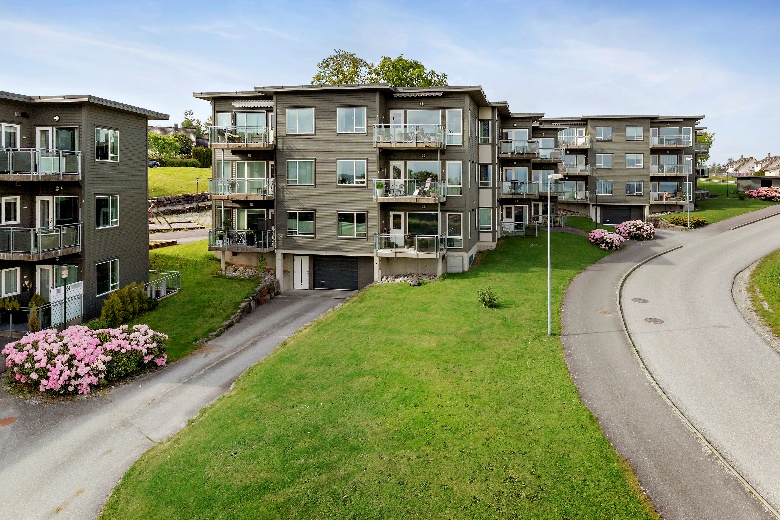 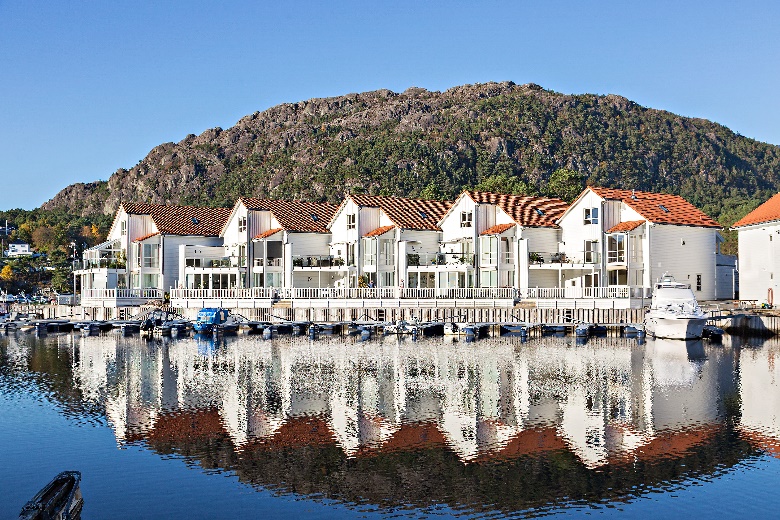 Linneatunet - Leirvik
Åstunet - Leirvik
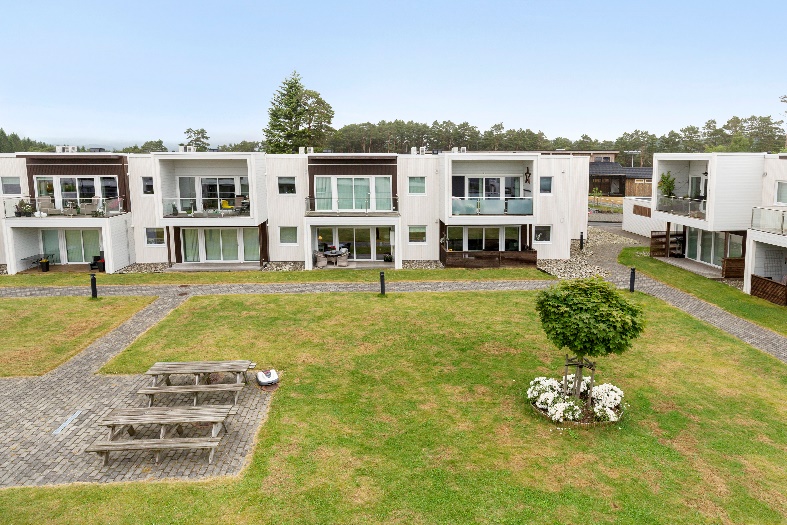 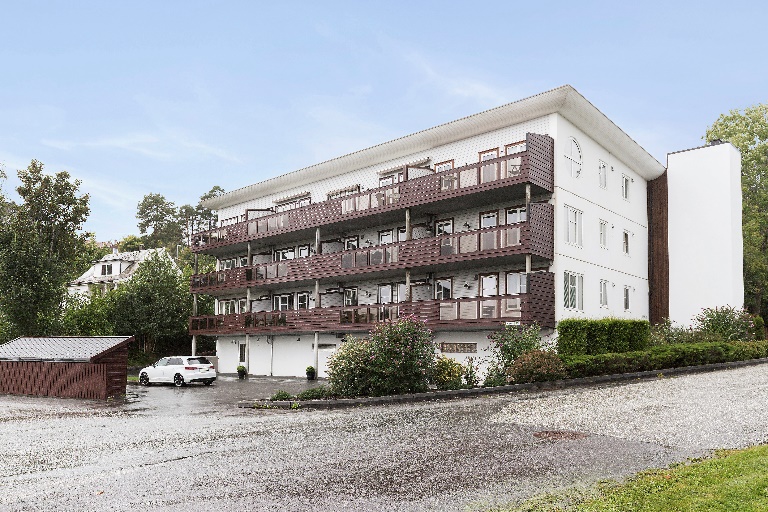 Meierikvarteret - Leirvik
Leirvik Brygge - Leirvik
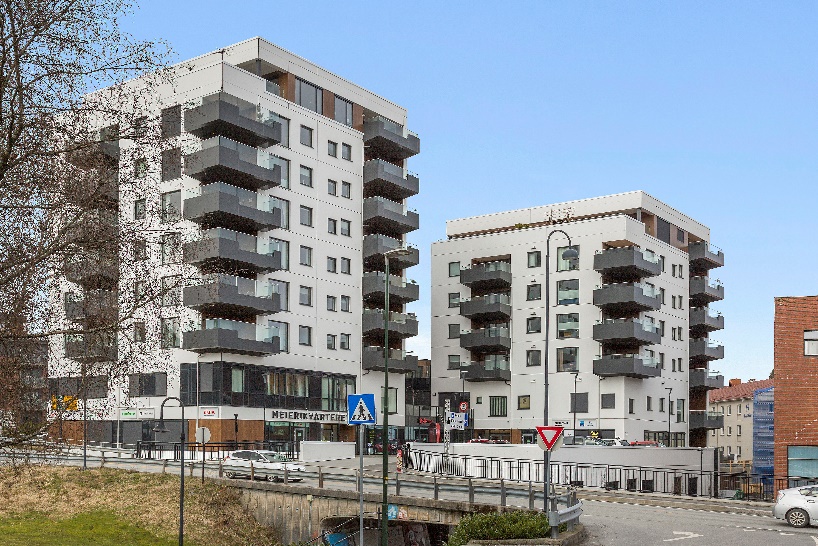 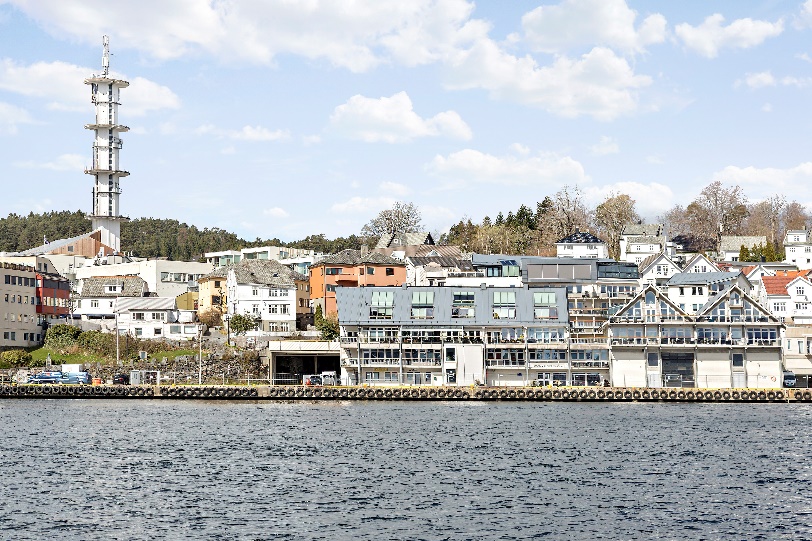 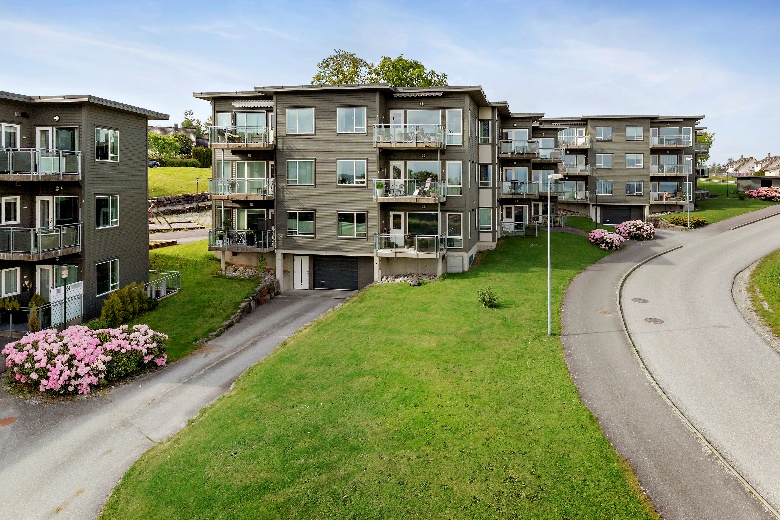 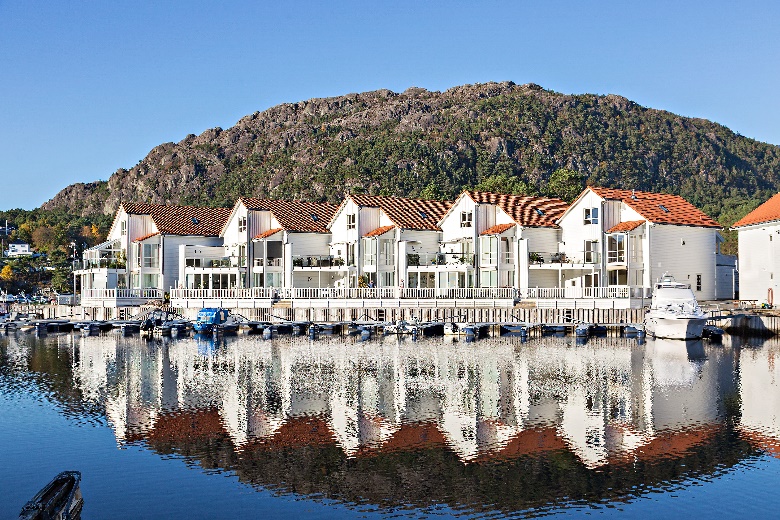 Hamnegata 56-58 -  Leirvik
Teinevikjo - Leirvik
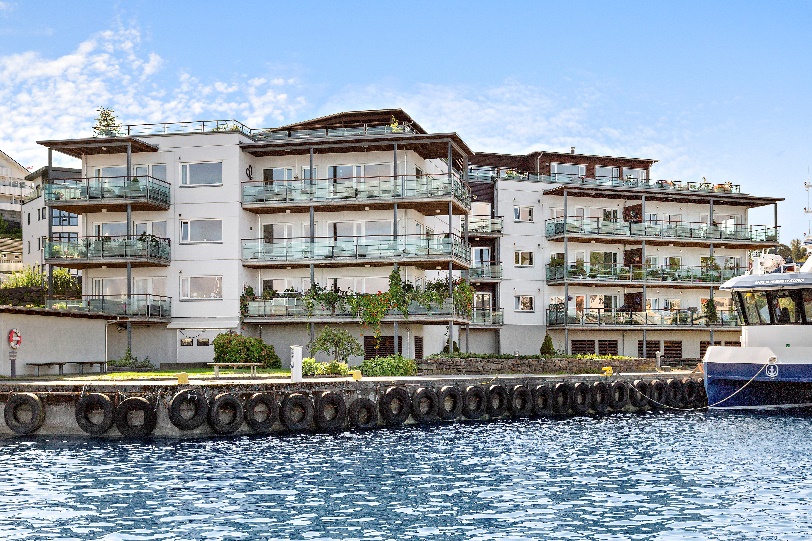 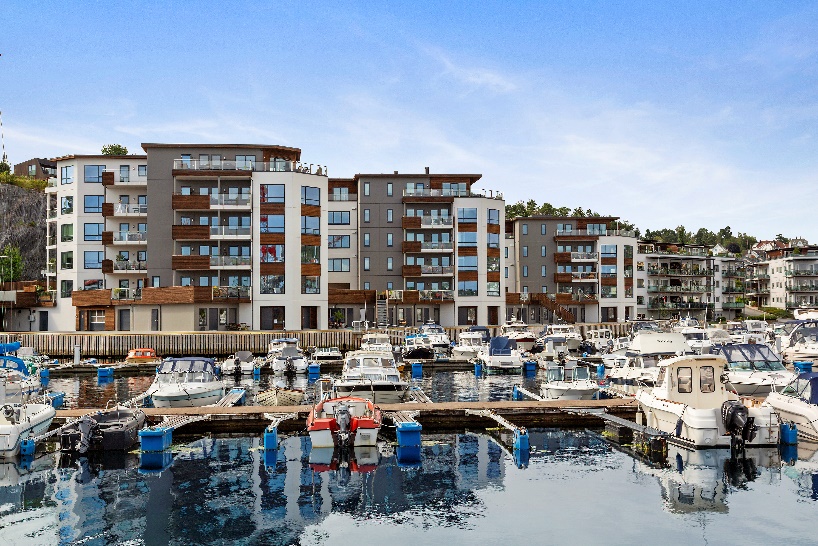 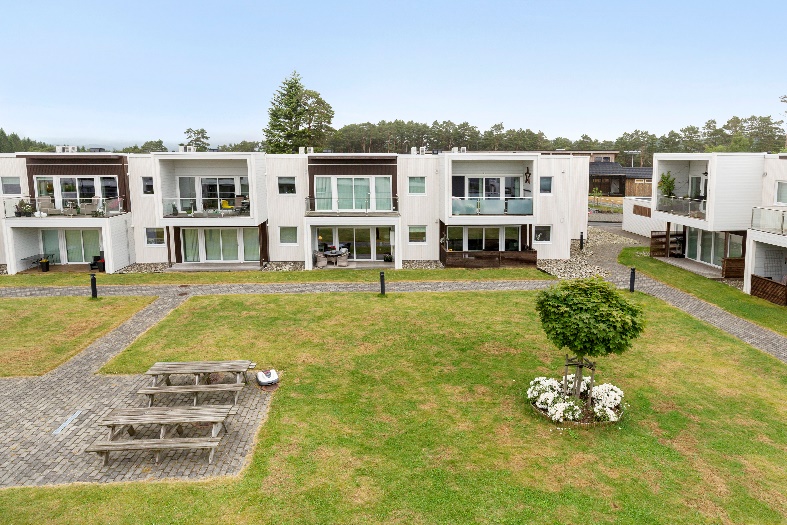 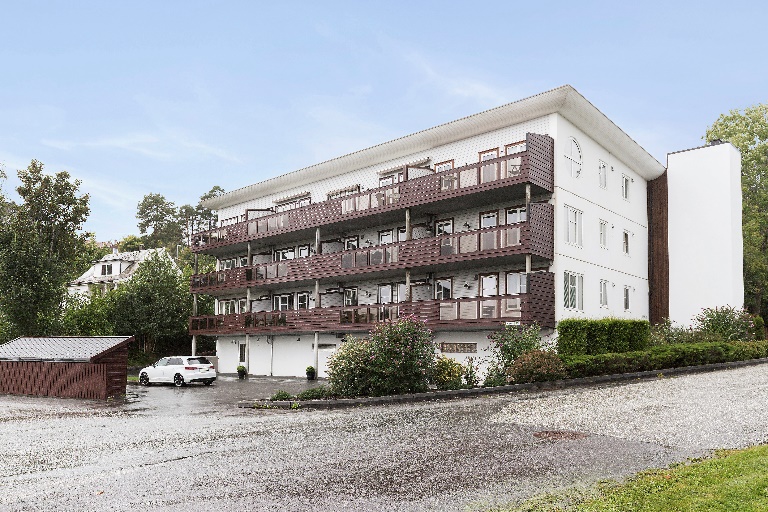 Kyviks hage - Leirvik
Meierikvarteret - Leirvik
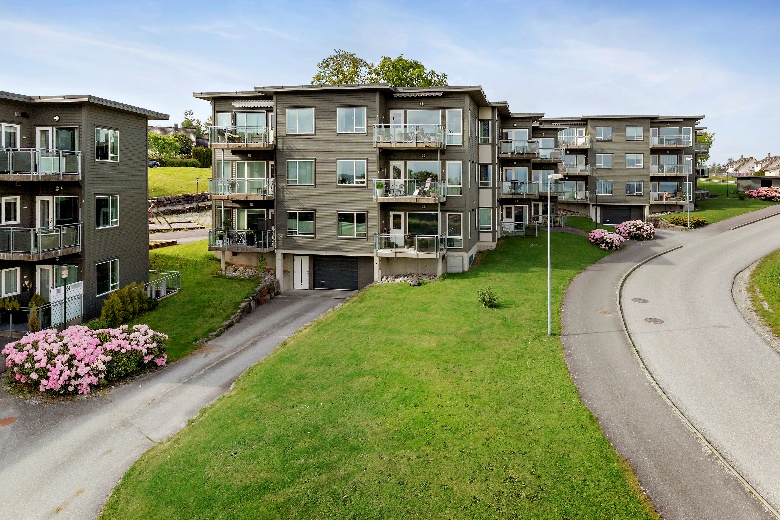 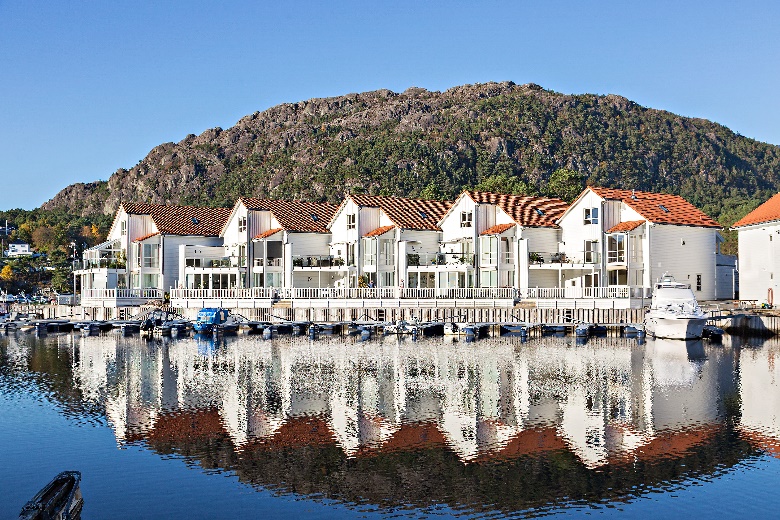 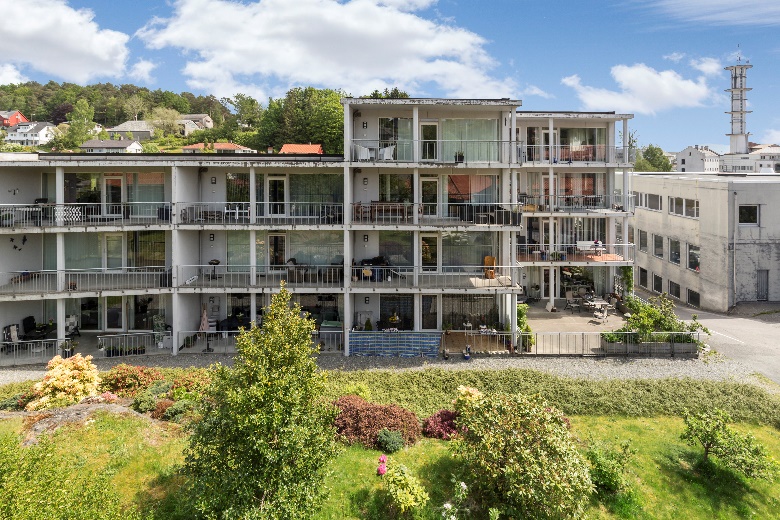 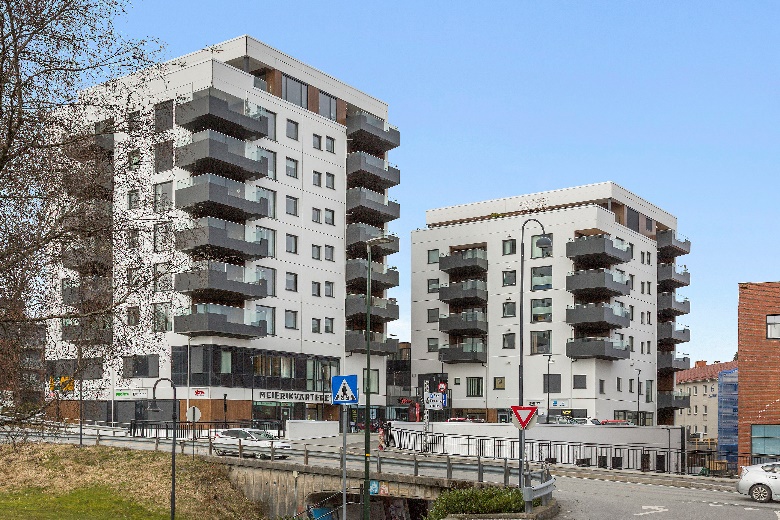 Bandadalsplassen - Leirvik
Hamnetind - Leirvik
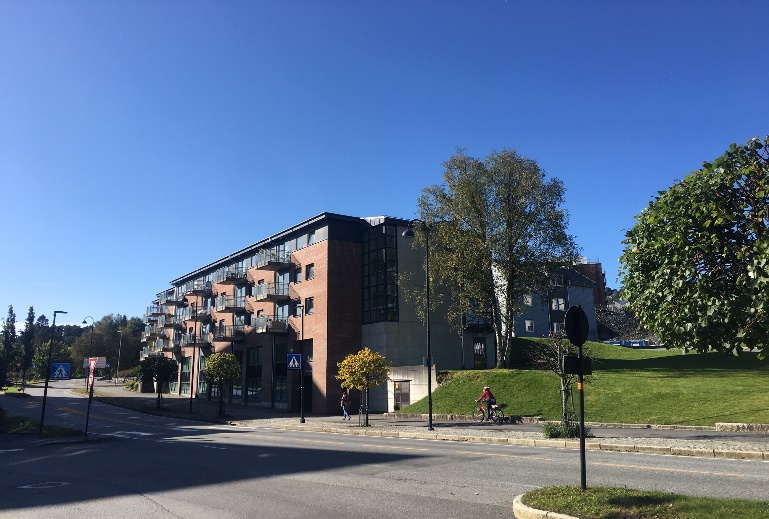 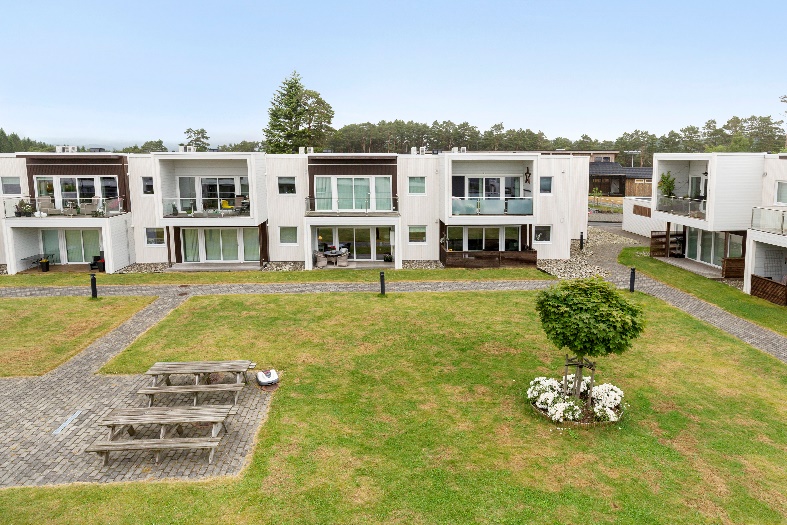 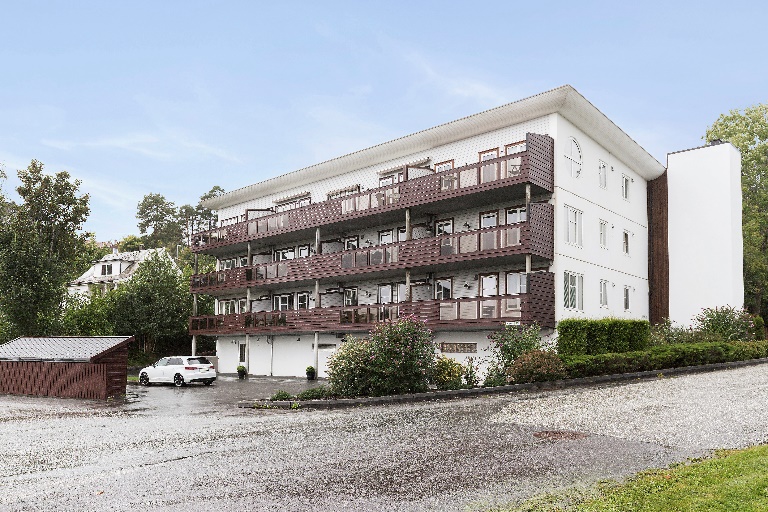 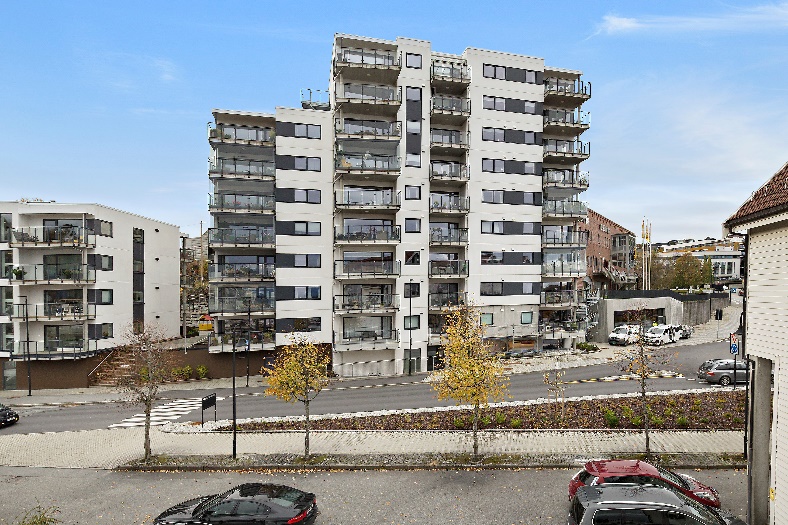 KORLEIS ER MARKNADEN FOR SALG AV BUSTAD NO
LITE OBJEKT FOR SALG
STOR ETTERSPØRSEL ETTER EINEBUSTADER
HØGARE KOSTNADER I PRIVATØKONOMIEN
LITT AVVENTANDE MARKED
KORLEIS ER MARKNADEN
ØKONOMI VED SKIFTE AV BUSTAD
EINEBUSTADER MED SENTRAL BELIGGENHET OPPNÅR VANLEGVIS GODE PRISAR
MELLOMFINANSIERING
EKSTRA LÅN
ØKONOMI/ PRISSKILNAD VED  SKIFTE AV BUSTAD
Ove SagenesEiendomsmegler EiendomsmeglerVesttlf: 928 06 333Epost: ove.sagenes@emvest.noGudny Eldøy Kydlandtlf: 991 59 644Eiendomsmegler MNEF EiendomsmeglerVestEpost: gudny.kydland@emvest.no